JAL Group Media Guide
Advertising Media Guide
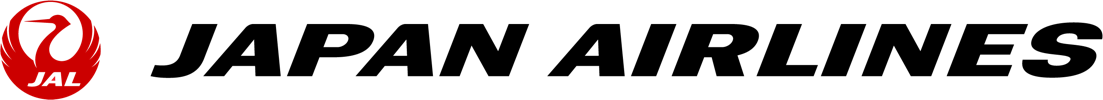 Media Guide
1
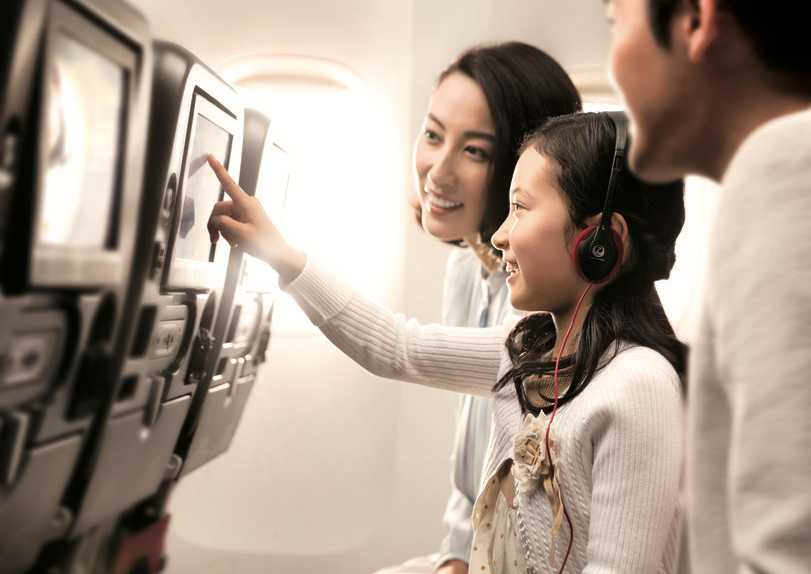 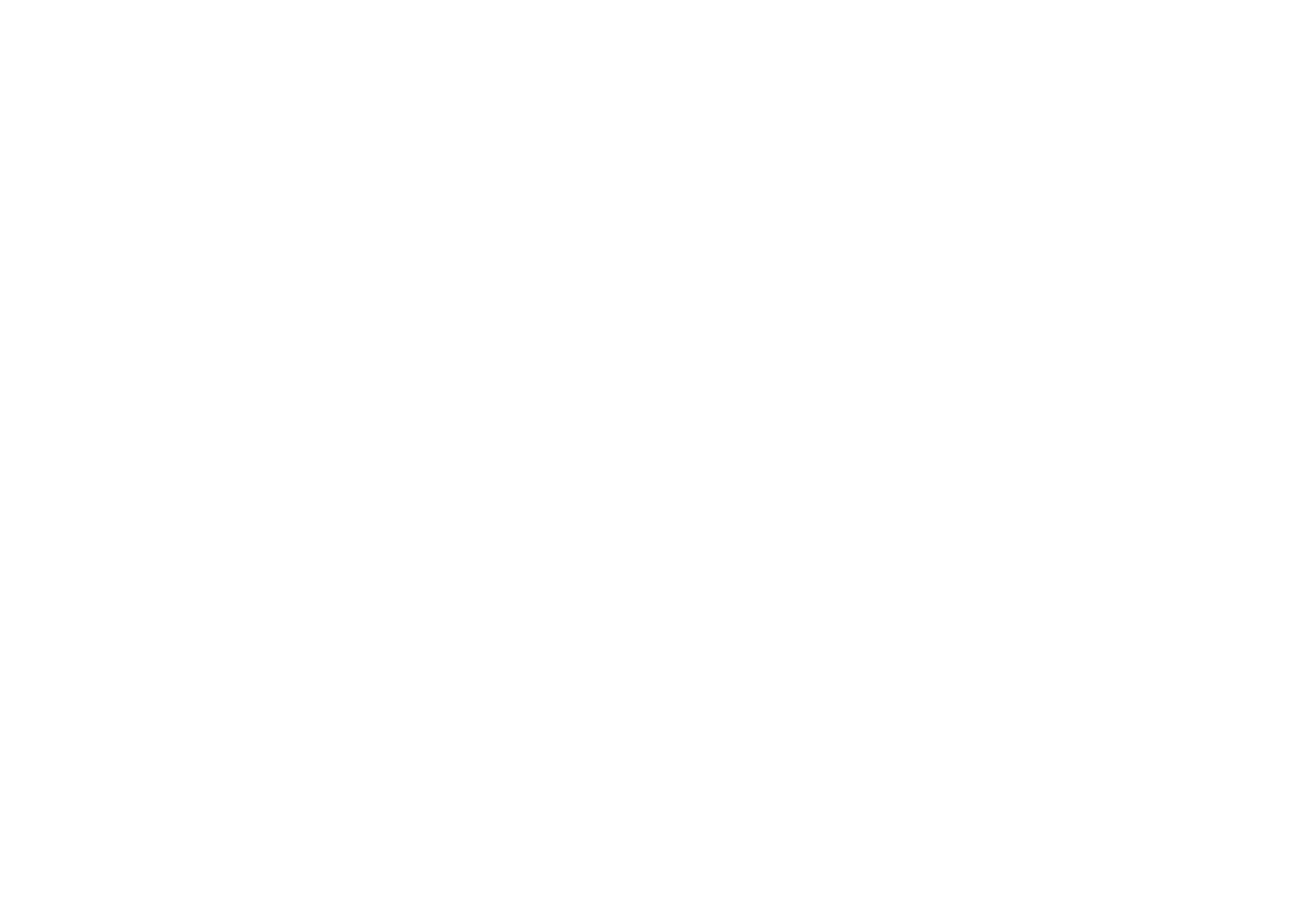 About JAL Group Media
Toward a new era of comfort in the sky Japan Airlines offers a full range of in-flight entertainment
We offer a variety of advertising media for passengers on domestic and international flights, as well as for passengers on our new next-generation series of aircrafts for domestic flights .
Please take advantage of our advertising media as part of your company's promotional activities.
© JAL Brand Communications. All Rights Reserved.
2
JAPAN AIRLINES
Advertising menu
SKYWARD
Front monitor commercials
CF before movies (Domestic flights)
CF before videos (Domestic flights)
CF before movies (International flights)
CF before videos (International flights)
In-flight magazine
Advertising menu
Domestic flights
Domestic flights
Media Guide
Paper media, in-flight media, etc.
Domestic flights
International flights
International flights
© JAL Brand Communications. All Rights Reserved.
3
01
Appealing to various advertising targets
Characteristics of JAL Media
It is possible to effectively appeal to a variety of customers, such as domestic and international business travelers and tourists, based on their usage characteristics and the time of the year.
Media Features
02
Characteristics of JAL Group Media
It is possible to reach more than 2.51 million*1 customers per month on JAL domestic flights and more than 360,000*1 customers per month on JAL international flights.
Unparalleled
Reach
JAL Group Media has  a unique feature of providing aviation media, enabling promotion implementation from a variety of touchpoints, such as airports and onboard the airplanes.
03
SKYTRAX has named JAL as a certified 5-Star Airline for the 6th straight year *2.And JAL is named the Best Airline in Japan*3 for four consecutive years.
JAL's
Brand Power
04
The ability to approach business leaders
JAL's customers are mainly men in their 40s to 50s and women in their 30s to 40s, which are the leading generations in terms of consumer spending. In addition, around 30% have annual incomes of 10 million yen or more*4.
*1: FY2022 JAL Monthly Report monthly average *2:SKYTRAX “World Airline Star Rating” as of February 2023 *3: Tripadvisor® "Travelers' ChoiceTM World's Best Airlines 2020" *4: JAL research
4
JAL Group Overview
JAL Group Overview
JAL Group Overview
Number of routes operated by the JAL Group (domestic flights)
Number of routes operated by the JAL Group (international flights)
Built a highly convenient domestic network
Built a network that connects Japan to the world
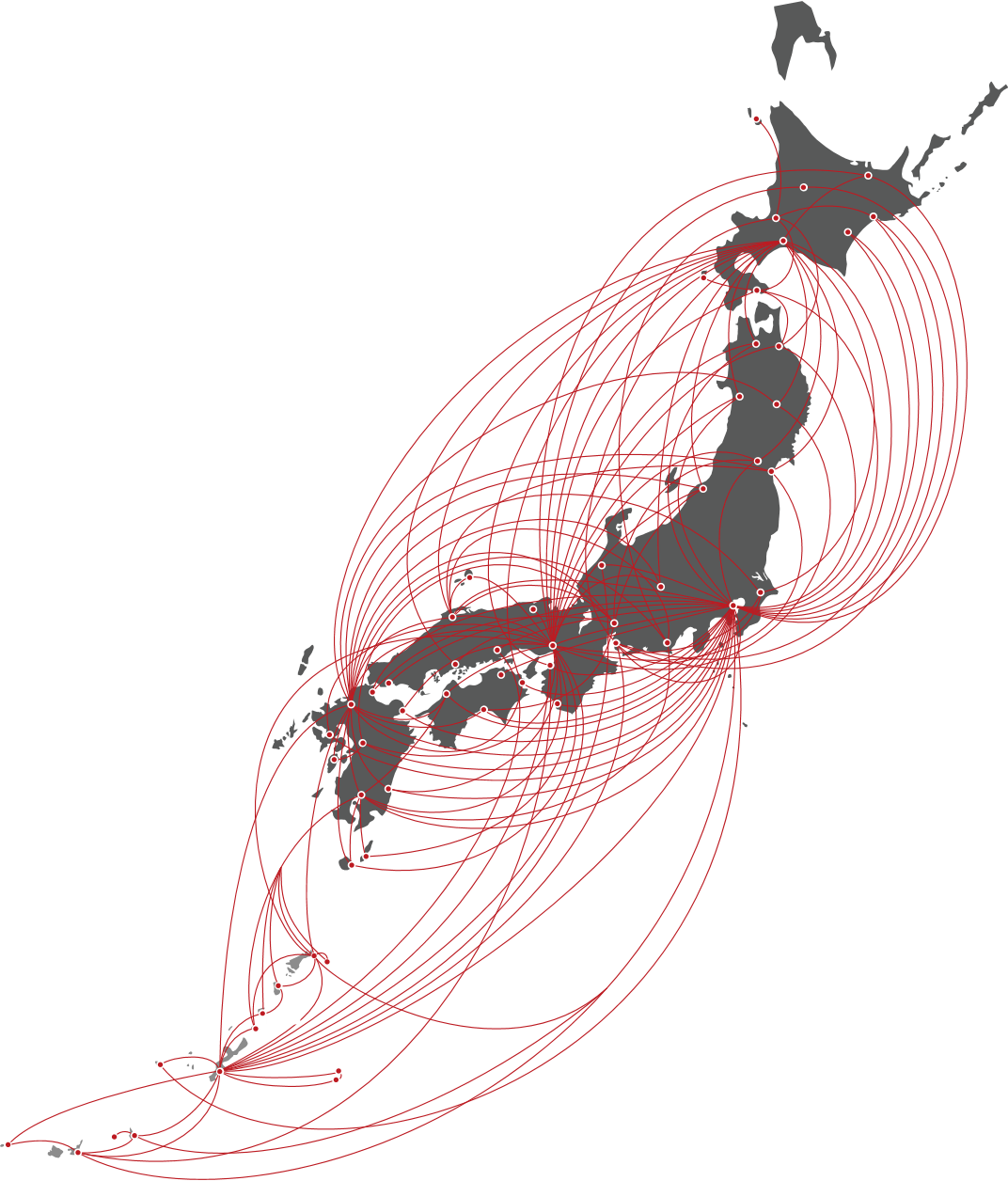 Number of airports and routes for domestic flights
Number of international countries/regions,airports, and routes
65 Airports　133 Routes
64 countries/regions　376 Airports　66 Routes
Domestic flight route map (as of June 2019)
*	Some routes may not be in operation during certain periods.
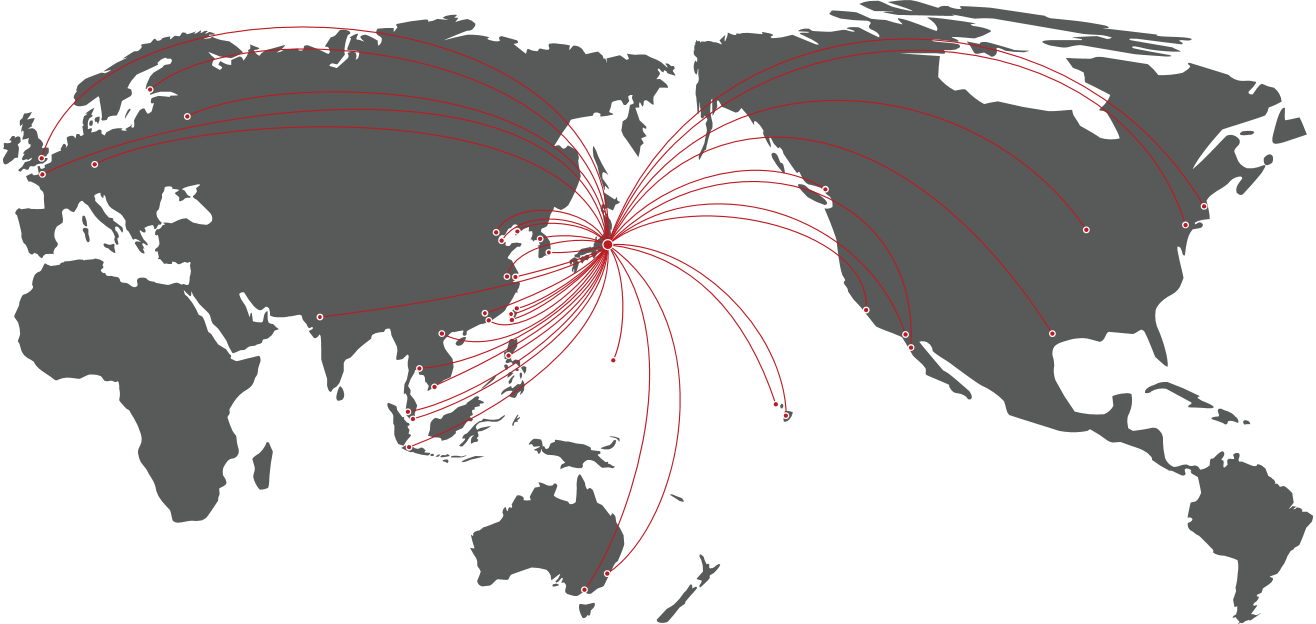 International route map (as of June 2019)
*	Cities with direct flights from Japan

*	The map is for illustrative purposes only
Number of JAL Card Mileage Bank members and JAL Card members
Number of JAL Card Mileage Bank members
Number of JAL Card members
30 million people
3.47 million people
*	The map is for illustrative purposes only
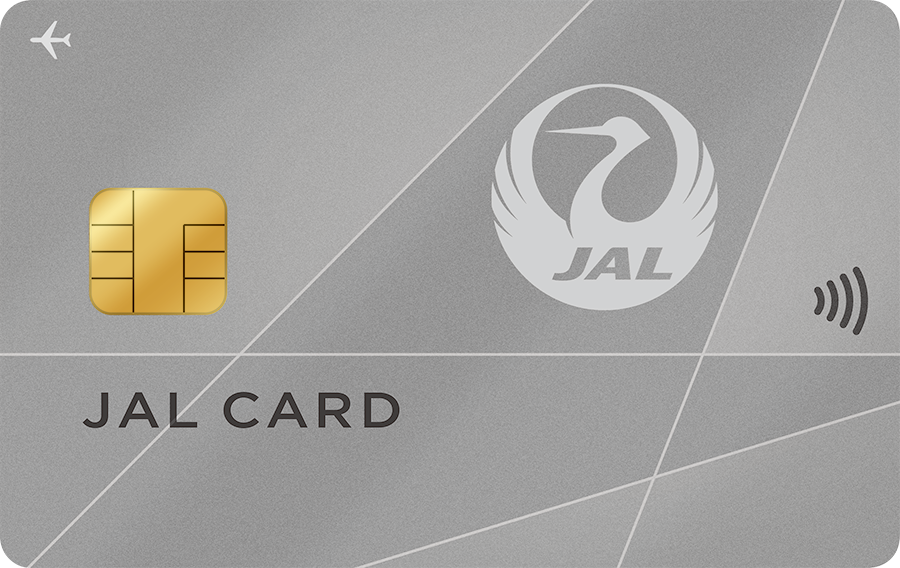 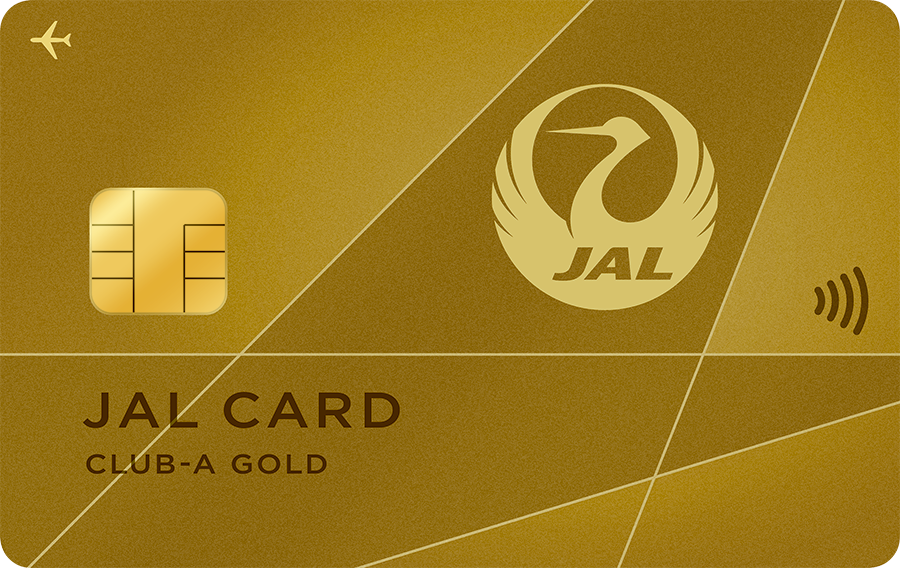 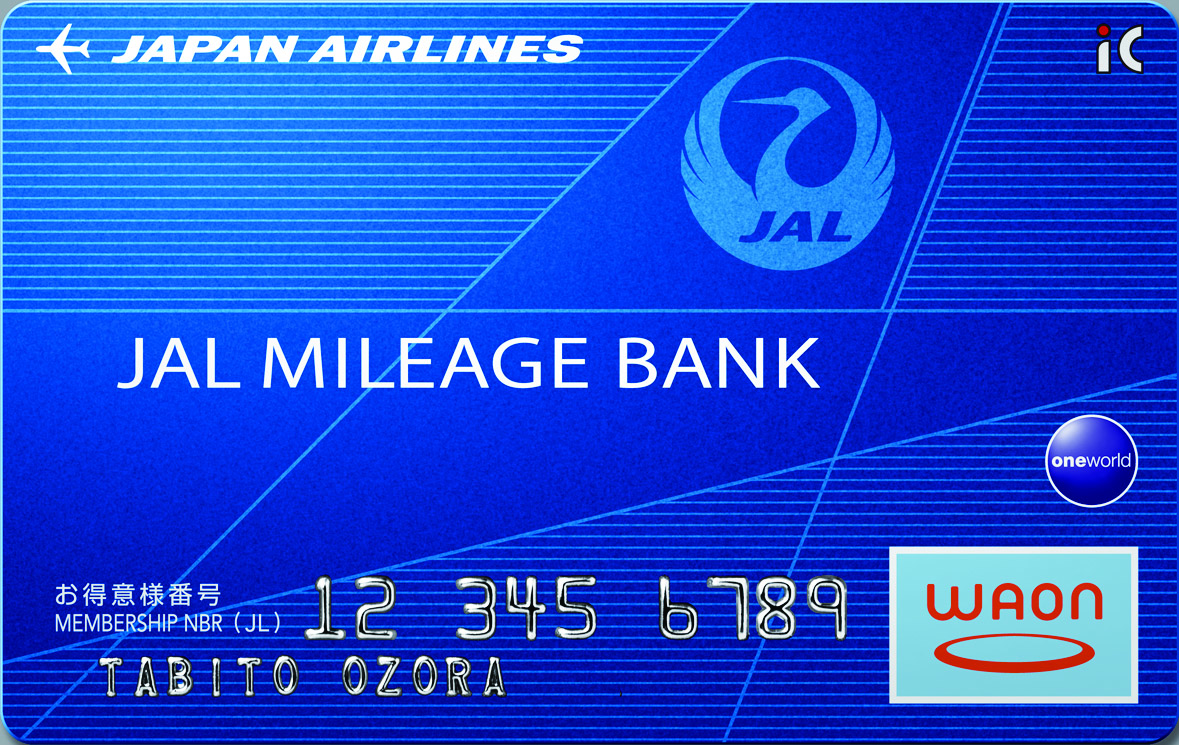 New design in February 2024!
* Routes: JAL website, number of routes (March 2023)/countries and regions served by the JAL Group (March 2023) Includes code sharing flights (excluding ZIPAIR)
* From data held by Japan Airlines Co. Ltd. (as of Feb 2024)
5
70%
70%
30%
30%
69%
69%
31%
31%
23%
23%
23%
23%
40%
40%
22%
22%
24%
24%
40%
40%
5%
5%
9%
9%
5%
5%
9%
9%
22%
22%
67%
67%
11%
11%
11%
11%
25%
25%
64%
64%
56%
56%
6%
6%
4%
4%
8%
8%
8%
8%
5%
5%
3%
3%
5%
5%
57%
57%
6%
6%
3%
3%
3%
3%
2%
2%
4%
4%
2%
2%
11%
11%
8%
8%
3%
3%
2%
2%
4%
4%
31%
31%
30%
30%
39%
39%
47%
47%
45%
45%
8%
8%
JAL User Profiles
JAL Group (excluding ZIPAIR) user profiles
User profiles
Gender ratio
Age composition
Household income
20s
20s
Male
10 million yen or more
10 million yen or more
Male
Don’t know
Don’t know
30s
60s
30s
60s
Female
Female
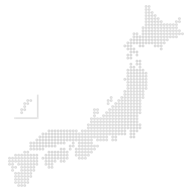 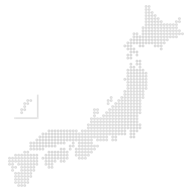 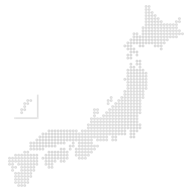 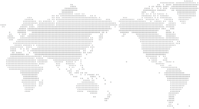 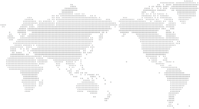 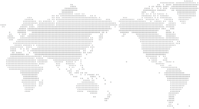 Domestic flights
International flights
International flights
International flights
Domestic flights
Domestic flights
40s
40s
50s
50s
Less than 10 million yen
Less than 10 million yen
More than 20% of passengers on both domestic and international flights have incomes of 10 million yen or more
Passengers on both domestic and international flights are 70% male and 30% female
Passengers on both domestic and international flights are mainly in their 40s to 60s, the leading generations in terms of consumer spending
Profession
Purpose of use
Company employee
Other
(ceremonial occasions/
visiting family)
Other
(ceremonial occasions/
visiting family)
Unemployed
Company employee
Unemployed
Other
Other
Business
Business
Student
Student
Part time worker
Part time worker
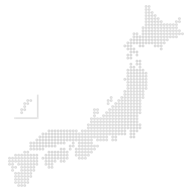 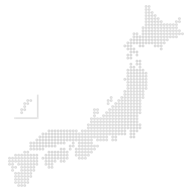 Housewife
Househusband
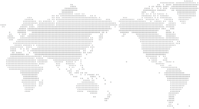 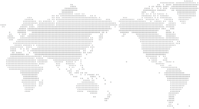 Housewife
Househusband
Domestic flights
International flights
Domestic flights
International flights
Freelance
Freelance
Self-employed
Self-employed
Manager/executive
Manager/executive
Civil servant
Civil servant
Tourism
Tourism
Use by all occupations,
including company employees, civil servants, executives, self-employed, housewives (husbands), and students
Business 30%, tourism 50% on domestic flights
Business 20%, tourism 70% on international flights
* From JAL's own survey in 2022 (Survey participants were limited to Japanese nationals aged 20-69, mainly JMB members)
6
Time on Board and Feeling
How passengers spend their in-flight time, what they feel while on board
Conclusion: Interest in in-flight entertainment and in-flight magazines is particularly high, and the special feeling of travel increases passengers' attention towards hobbies and shopping
How do you spend your in-flight time?
Do you feel "special and uplifted" while flying?
How passengers spend their in-flight time and what they feel
Work
Sleep
■ Yes
■ Yes, to some extent
■ Not particularly
■ No
86.7%
Use in-flight Wi-Fi
In-flight entertainment
Customers who answered "Yes" or "Yes, to some extent"
Read in-flight magazines
Read in-flight sales catalog
Other
0
20
40
60
80
(%)
Do you look forward to any part of the in-flight experience?
What is on your mind while on board?
In-flight entertainment
Work
In-flight magazine
Family
Sleep
Hobbies
Work
Shopping
Use in-flight Wi-Fi
Travel
In-flight meals, drink service
The future
Other
Other
0
20
40
60
80
0
20
40
60
80
(%)
(%)
* 2021 survey on in-flight magazines and in-flight entertainment for JMB members
7
Response to In-Flight Media
Response to In-Flight Media Ad
Response to In-Flight Media
Conclusion: In-flight experiences and ads tend to remain in the mind of the users and definitely lead to the next action
What are the things you saw in-flight that you remember more compared to other media and magazines?
Have you ever become interested in a product or service featured in an in-flight advertisement(i.e., in-flight entertainment, in-flight magazines)?
In-flight magazine
In-flight entertainment
In-flight reading materials
Other
Nothing comes to mind
0
20
40
60
80
(%)
Have you ever purchased or used any products or services featured in in-flight advertisement?
Have you ever researched a product or service that you became interested in after seeing an in-flight advertisement (i.e., in-flight entertainment, in-flight magazines)?
71.6%
■ I have researched a product or service
■ I have never researched a product or service
■ I have become interested in a product or service
■ I have never become interested
■ I have purchased or used
■ I have not purchased or used
87.1%
82.7%
Have purchased or used
Have researched
Have become interested
* 2021 survey on in-flight magazines and in-flight entertainment for JMB members
8
article
SKYWARD
The JAL Group in-flight magazine,
read by approx. 2.90 million passengers monthly.
360,000 readers
2,510,000 readers
Number of potential readers per month*1
International flights
Domestic  flights
*	1: JAL Group monthly report average from April 2022 – March 2023
*	The number of copies of the in-flight magazine is not disclosed due to its circular nature where one copy is read by passengers who sit in the same seat
*2: The onboard start and end dates may change for various reasons such as late aircraft arrivals.
*3: May not be deployed onboard on some flights due to flight schedules, late aircraft arrivals, etc.
Domestic Edition
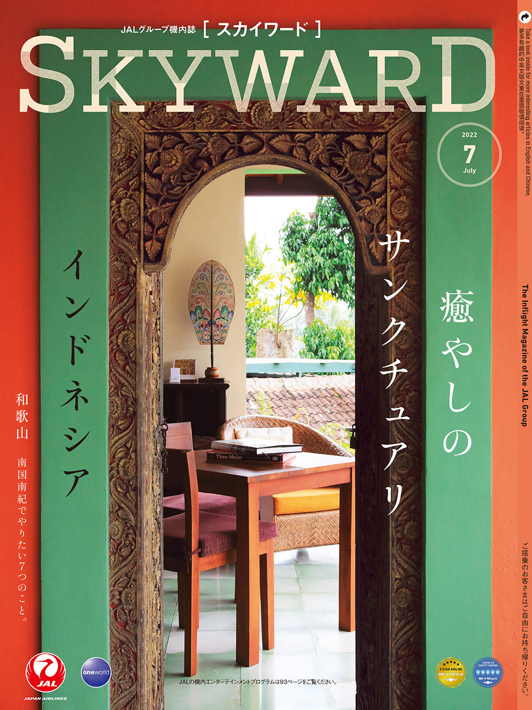 Pages in Foreign languages
Units: yen/tax not required
Pages in Japanese
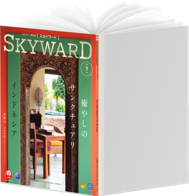 (mm)
Back cover
(advertisement)
Japanese text
Cover
International Edition
Pages in foreign languages
Pages in Japanese
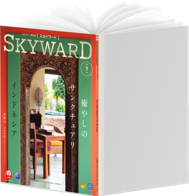 Back cover
(advertisement)
Japanese text
Cover
(mm)
Main  contents include overseas special feature, domestic special feature, interviews, columns, essays, JAL Group information, and flight map.
Foreign language pages are in English and Chinese (Simplified).
*	The above are rates for the ad spaces.
*	As a general rule, we will create space for the second inside front cover only when an ad is published in both domestic and international editions of the magazine. This space is not regularly available.
9
Domestic Flight Commercials
＊Rate for this menu changes 
on a regular basis.
Below rate is valid until Sep screening.
Front monitor commercials (Domestic flights)
Appeal to many customers by showing a commercial within JAL original program on the monitors at the front of the cabin aisle
Number of potential viewers per month
Approximately
996,000*1 passengers on domestic flights
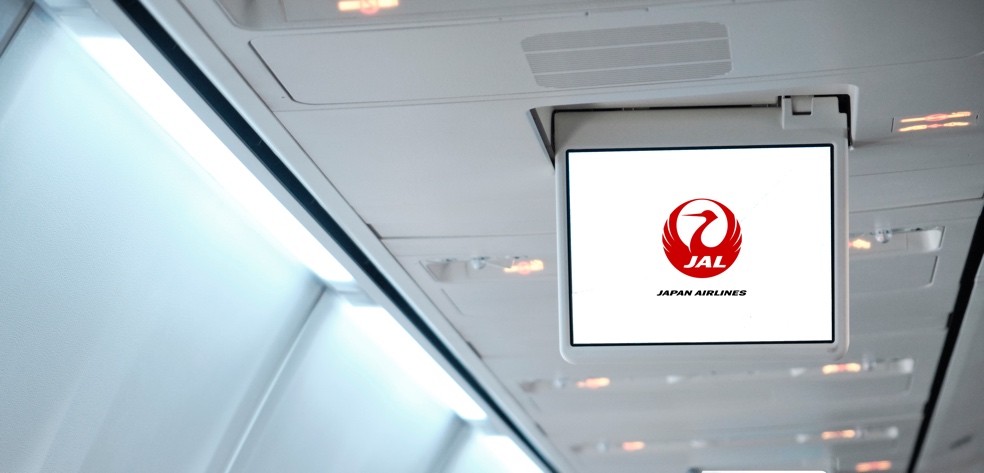 * The above is for illustrative purposes
The flow up to the screening of commercials on domestic flights (shown once after takeoff)
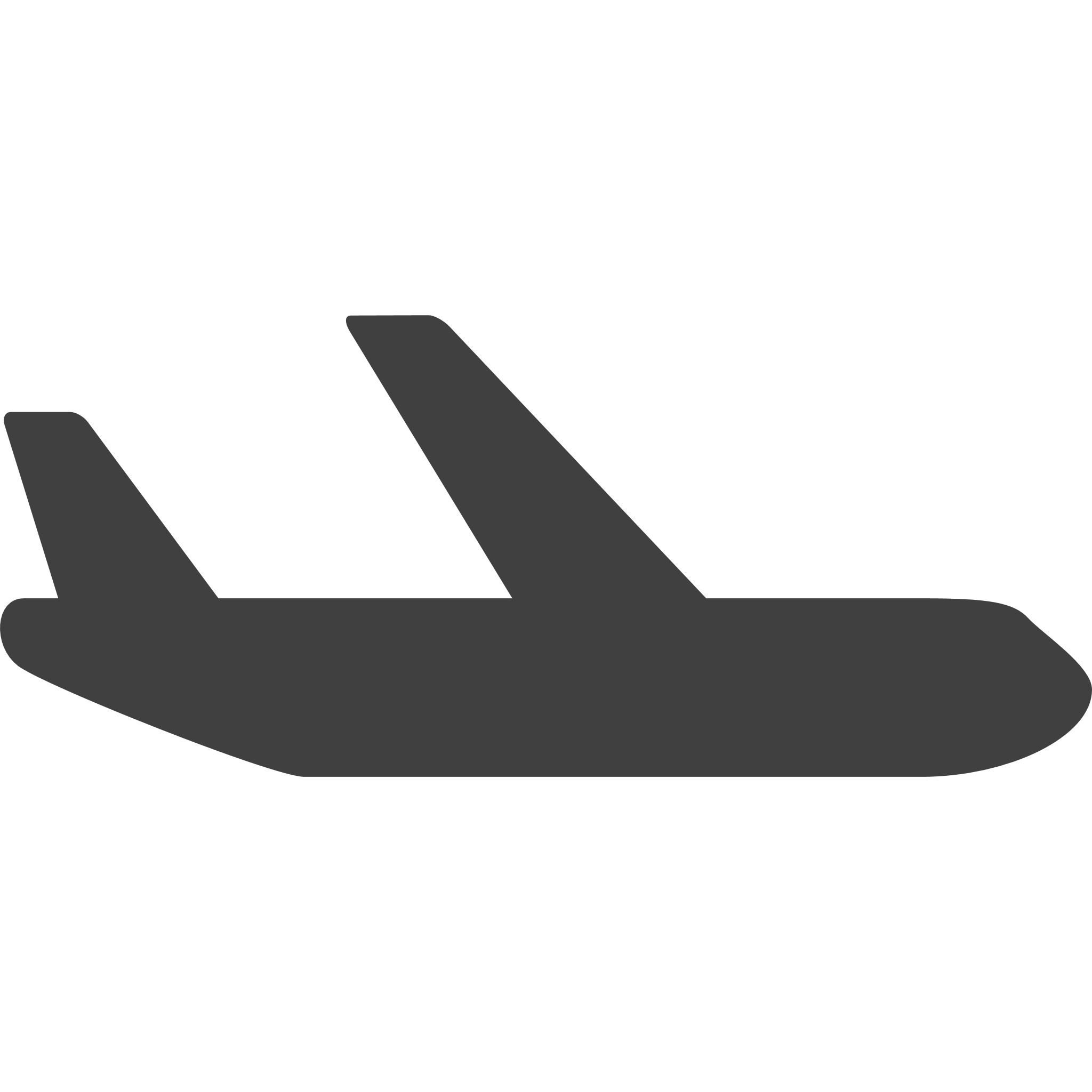 takeoff (about 10 minutes after)
Before takeoff
*1：Monthly average from April 2022 to March 2023.(JAL’s inner data)
*2：(1)Commercials may not be shown in some cases on routes with a flight time of 70 minutes or less (Haneda–Itami, Kansai, Akita, Komatsu, Okayama, Tokushima, Takamatsu, about 1,390 flights/month in total) due to available service time.
　　(2)Commercials will not be shown on aircraft without screening equipment (including the new Airbus-900 and Boeing 787-800 aircrafts).
  　  (3) Commercials will not be shown if the flight is operated by a group airline even if the flight number is JAL.
Safety
video
screening
Seat
belt
sign
etc.
Commercials
JAL
Information
(1)(2)(3)(4)(5)(6)(7)(8)(9)
"For Your
 Own Safety"
* We don’t distribute earphones on board.
*  We won’t be able to provide any photography or recording of screening your CF on the actual flight.
10
CF before movies (Domestic flights / Airbus A350-900・Boeing 787-800 )
※Rate for this menu changes 
on a regular basis.
Outstanding Target Reach.  Get your message across before movies most customers will watch.
Total number of programs: 10ch (as of Sep 2023) *2
Approximately
Approximately
*3 Just a reference. 
  Not guaranteed
Number of potential views per month
300,000 views
Number of potential viewers per month
677,000 passengers *1
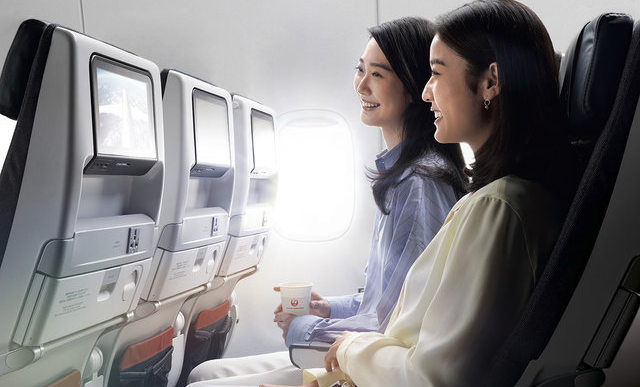 ※Airbus A350-900
The flow up to screening
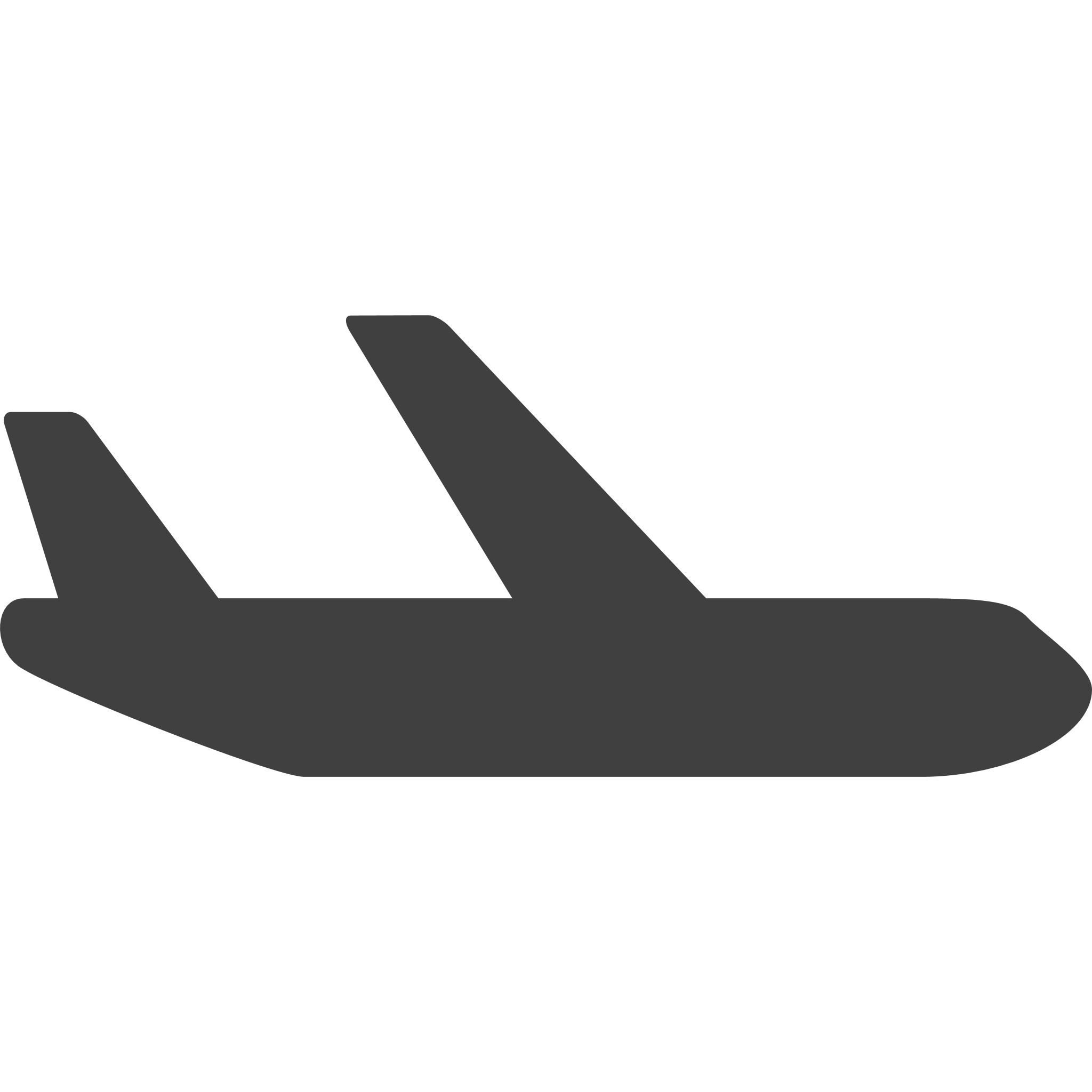 Individual monitors
Select a movie and play
Main Menu
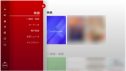 Seatbelt signs etc　
→
Movie starts
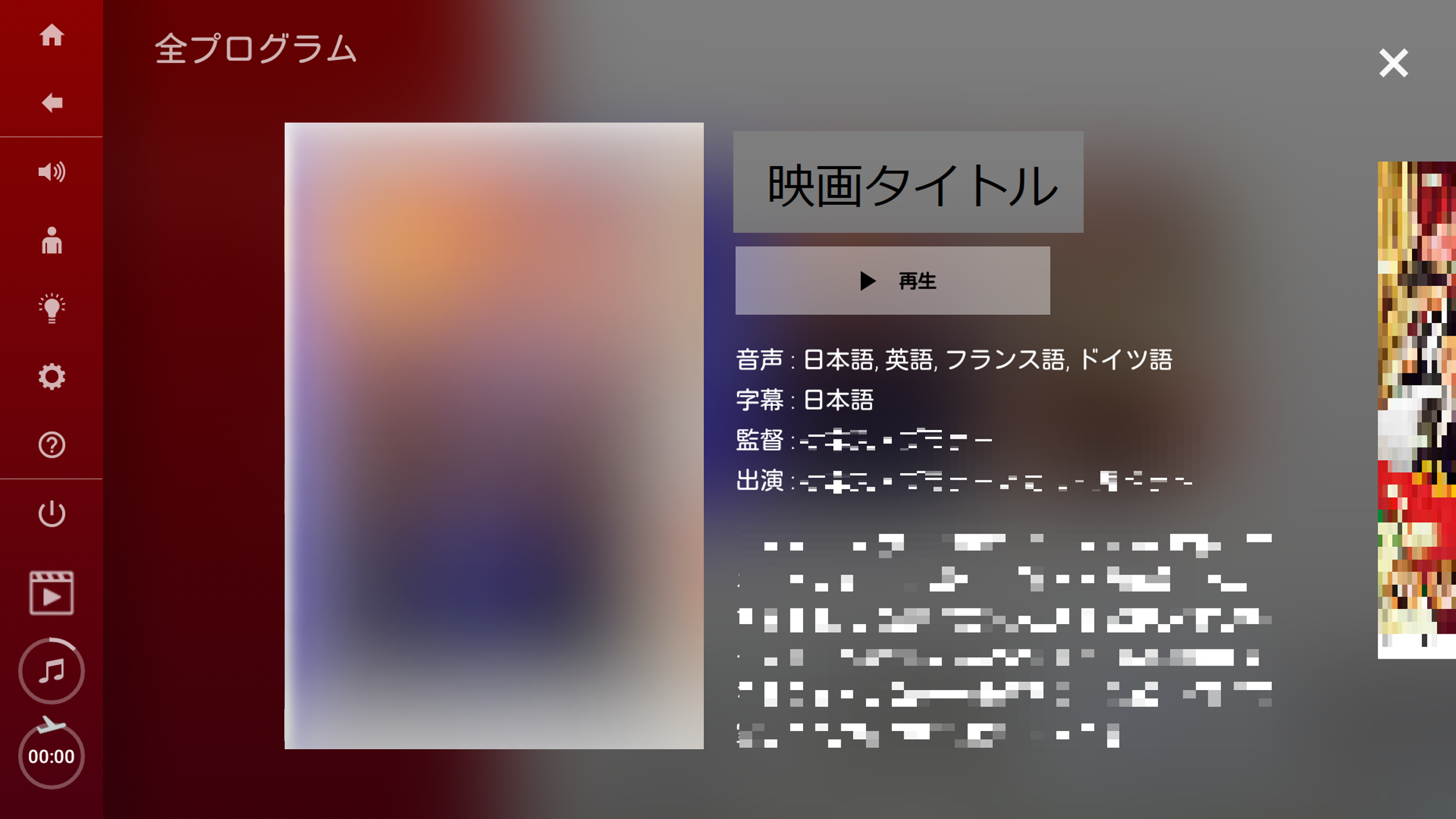 CF
①②③④⑤
…
* When playing or skipping, a window (displaying play/skip) will appear over about 1/3 of the screen for a few seconds. CF can stop during in-flight announcement is proceeding.
*1：Monthly average from April 2022 to March 2023.(JAL’s inner data)
*2：Total number of movies differs every month. 
       The number of movies varies on the flights served by international aircraft.
*3：JAL’s inner data
* We will not be able to provide any photography or recording of screening 
  your CF on the actual flight.
11
CF before videos (Domestic flights / Airbus A350-900・Boeing 787-800 )
※Rate for this menu changes 
on a regular basis.
CFs before video programs including abundant titles such as domestic travel programs can appeal to people traveling Japan. Total number of programs: 87 ch (as of Sep 2023) *2
Approximately
Approximately
*Just a reference. 
  Not guaranteed
Number of potential viewers per month
Number of potential views per month
677,000 passengers *1
550,000 views
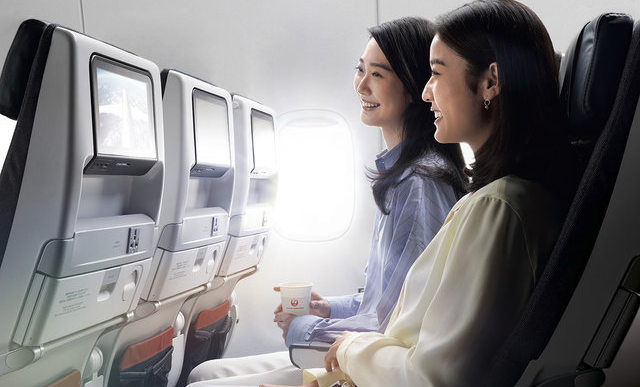 ※Airbus A350-900
The flow up to screening
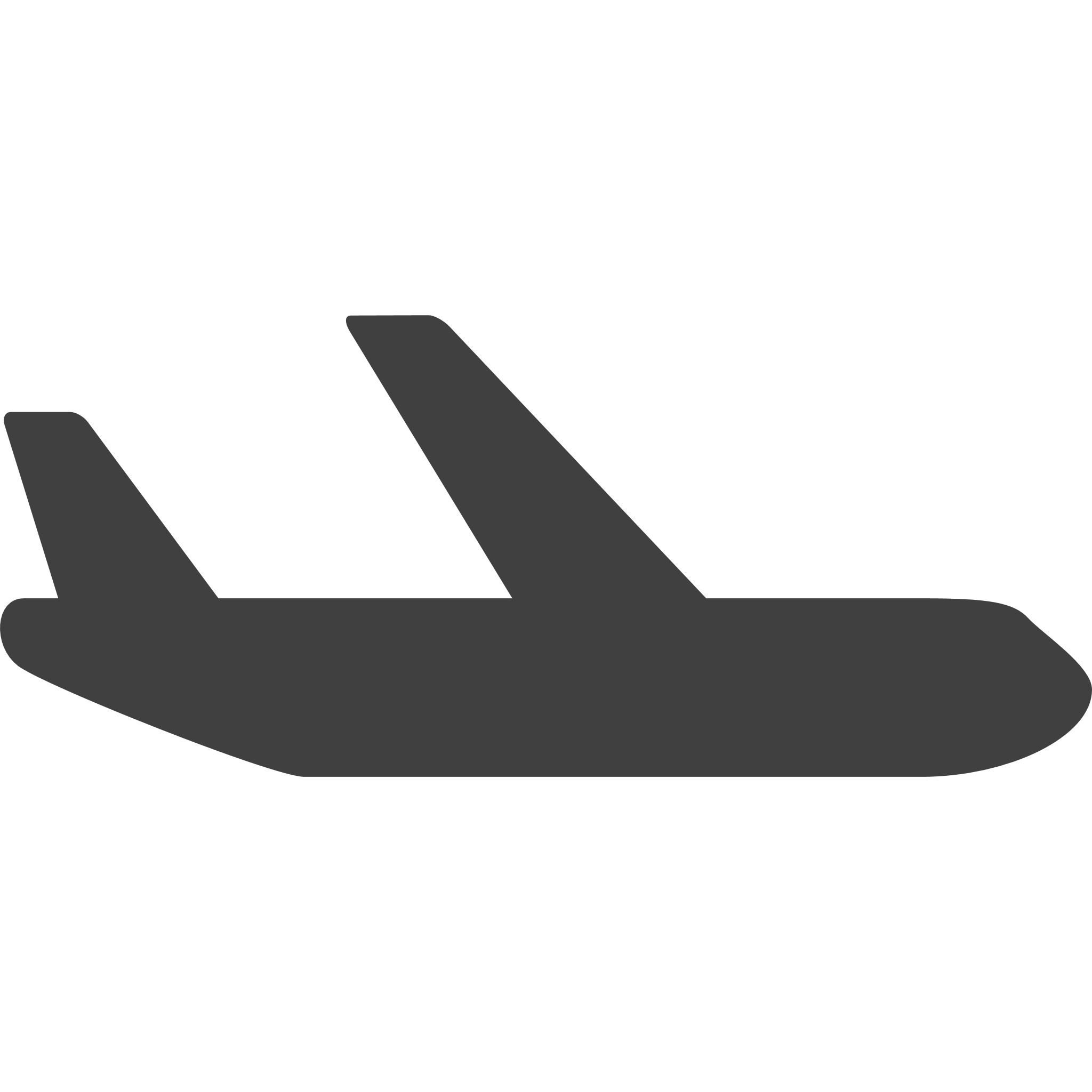 Select a video  and play
Individual monitors
Main Menu
Seatbelt signs etc　
→
Video starts
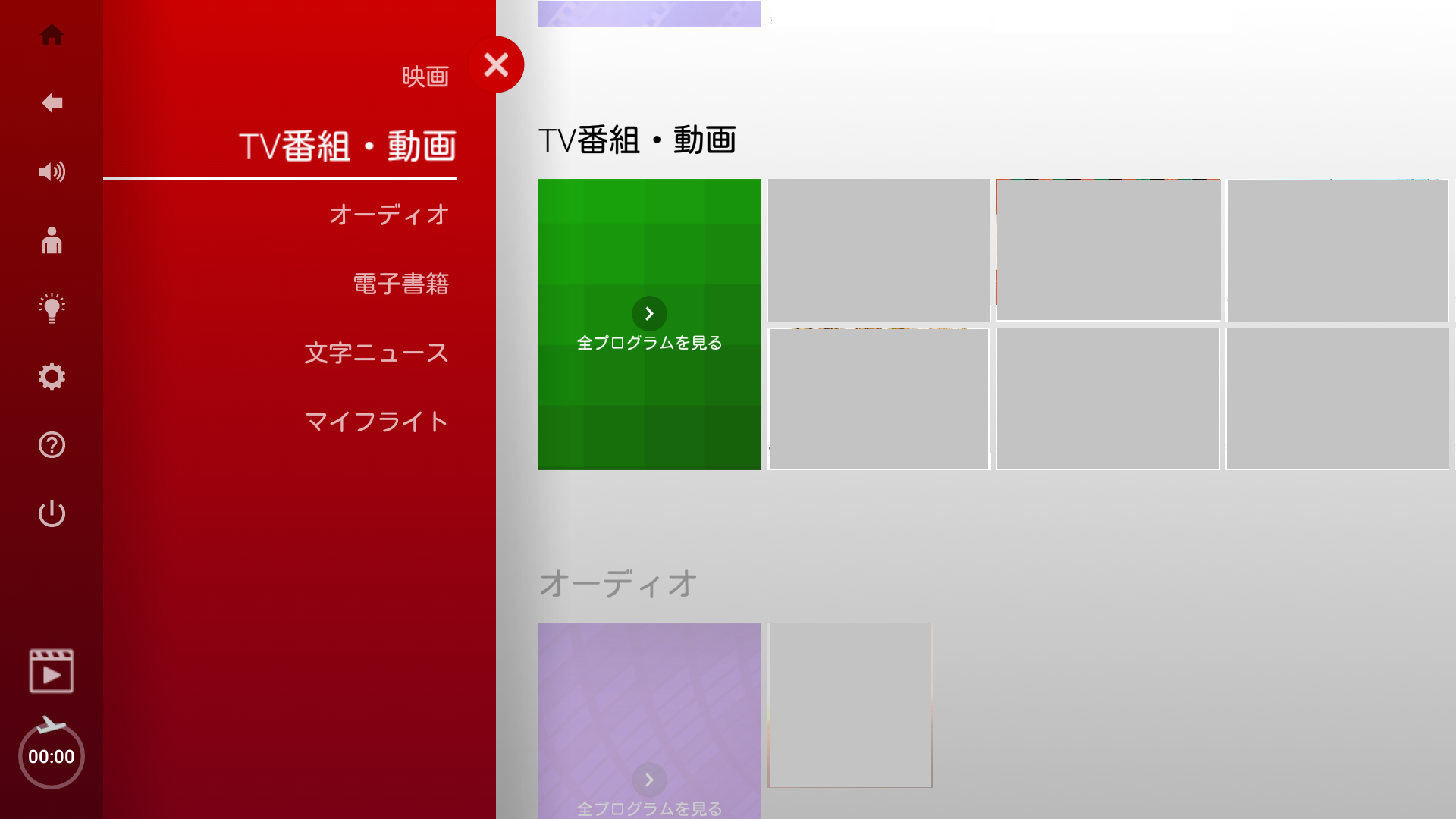 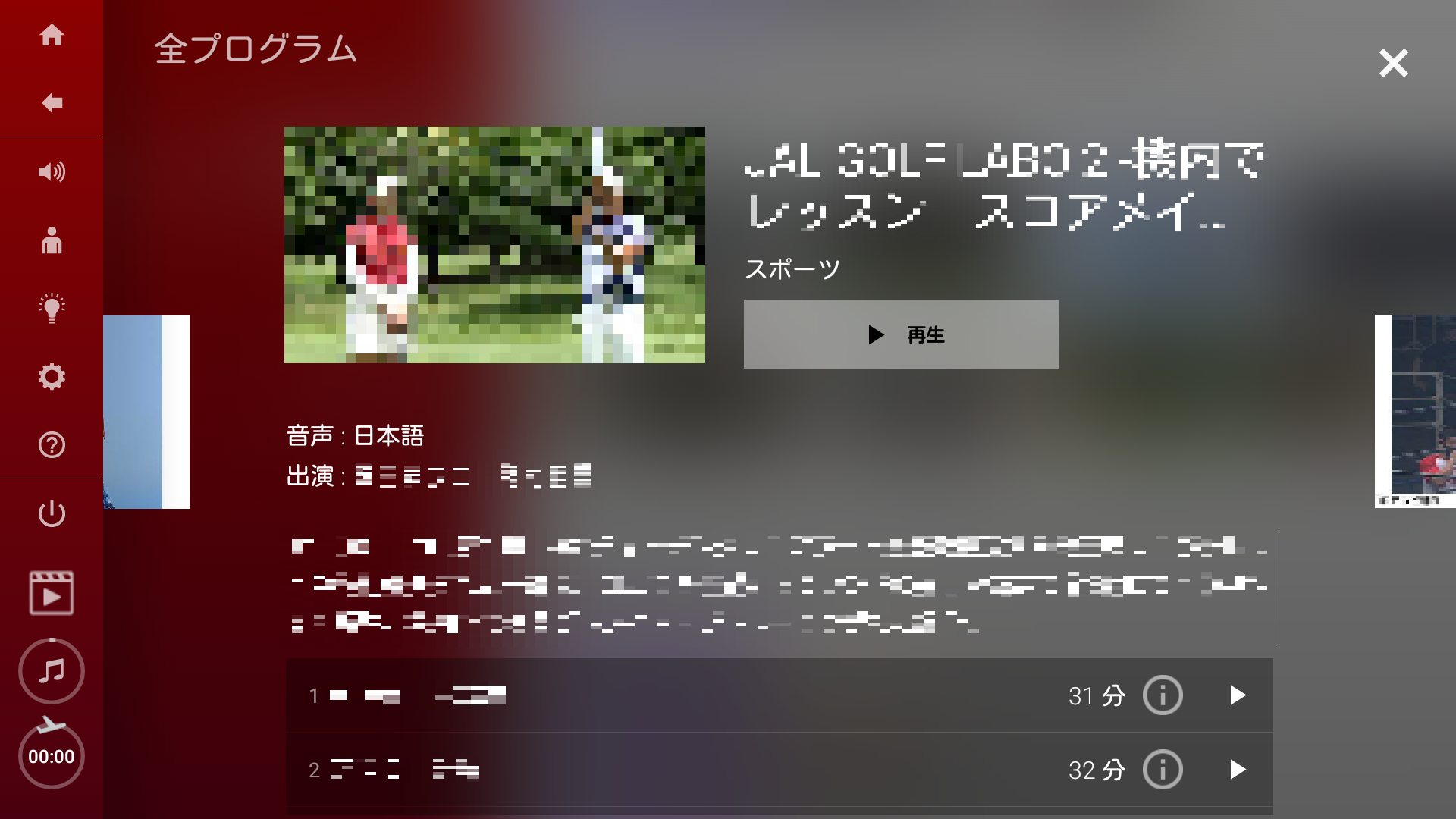 CF
①②③④⑤
…
*1： Monthly average from April 2022 to March 2023.(JAL’s inner data)
*2： Total number of movies differs every month.
        Some video programs do not allow commercial screening. 
        The number of movies varies on the flights served by international aircraft.
* When playing or skipping, a window (displaying play/skip) will appear over about 1/3 of the screen for a few seconds. CF can stop during in-flight announcement is proceeding.
*  We will not be able to provide any photography or recording of screening your CF on the actual flight.
12
CF before movies (International flights)
※Rate for this menu changes 
on a regular basis.
Outstanding Target Reach.  Get your message across before movies most customers will watch.
Total number of programs: 101 ch (as of Sep 2023) *2
Number of potential viewers per month
Approximately
360,000 passengers on international flights*1
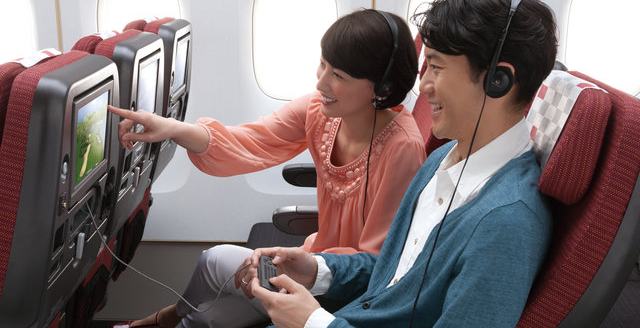 * The photo for illustrative purposes only
The flow up to screening
Individual monitors
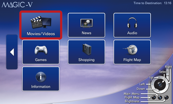 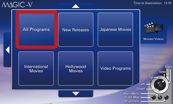 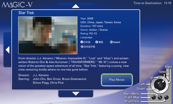 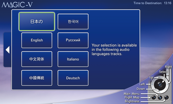 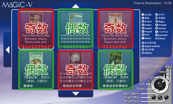 Odd
Even
Odd
Even
Odd
Even
Select "Movies/Videos"
Select
a category
Select
a movie title*
Select
"Play Movie"
Select
a language
* The screen image may be different depending on the aircraft.
* "Odd" refers to odd-numbered channels, and "even" refers to even-numbered channels. This information is provided for convenience, and will not be shown on the actual screen.
　In addition, screening slots will be assigned at our discretion
* The movie program for each month can be found on the JAL website under International Flights > In-flight & Lounge > In-flight Entertainment (Program Information).
*1：JAL Group monthly report average from April 2022-March2023.
*2：Total number of movies differs every month. 
     “Odd channel" and "Even channel" are tentative names for ease of reading.   In actuality, the title of the movies will be listed.
*  When playing, fast-forwarding, or rewinding, a window (displaying fast-forward/rewind) will appear over about 1/3 of the screen for a few seconds.
Odd
(1) (2) (3) (4) (5)
CF
Even
(6) (7) (8) (9) (10)
13
*We won’t be able to provide any photography or recording of screening your CF on the actual flight.
CF before videos (International flights)
※Rate for this menu changes 
on a regular basis.
Commercials appearing before video programs that include an abundance of titles such as domestic travel programs can appeal to people visiting Japan.
Total number of programs: 88 ch (as of Sep 2023) *2
360,000 passengers on international flights*1
Number of potential viewers per month
Approximately
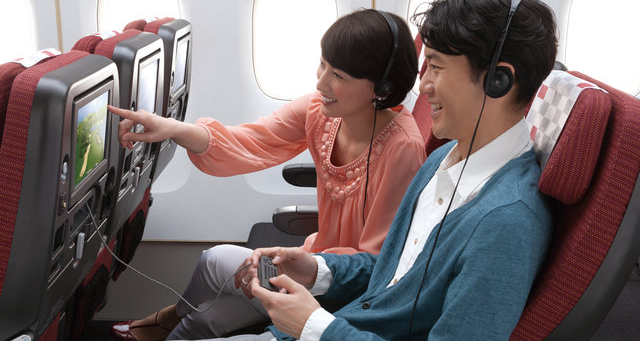 * The photo for illustrative purposes only
The flow up to screening
Individual monitors
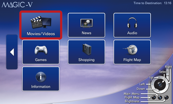 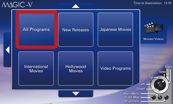 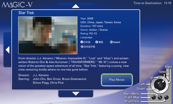 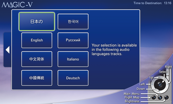 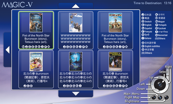 Select "Movies/Videos"
Select
a category
Select a video title
Select
 “Play”
Select
a language
* The screen image may be different depending on the aircraft
* The movie program for each month can be found on the JAL website under International Flights > Inf-light/Lounge > In-flight Entertainment (Program Information).
CF (1) (2)
*1：JAL Group monthly report average from April 2022-March2023.
*2：Total number of videos differs every month.
     Some video programs do not allow commercial screening. 
*  When playing, fast-forwarding, or rewinding, a window (displaying fast-forward/rewind) will appear over about 1/3 of the screen for a few seconds.
.
*We won’t be able to provide any photography or recording of screening your CF on the actual flight.
14
MATERIAL FORMAT for MAGAZINES
Refer below material format instructions when submitting printing data for SKYWARD, Full Page (FP) and Double Pages Spread (DPS) .
Material Format
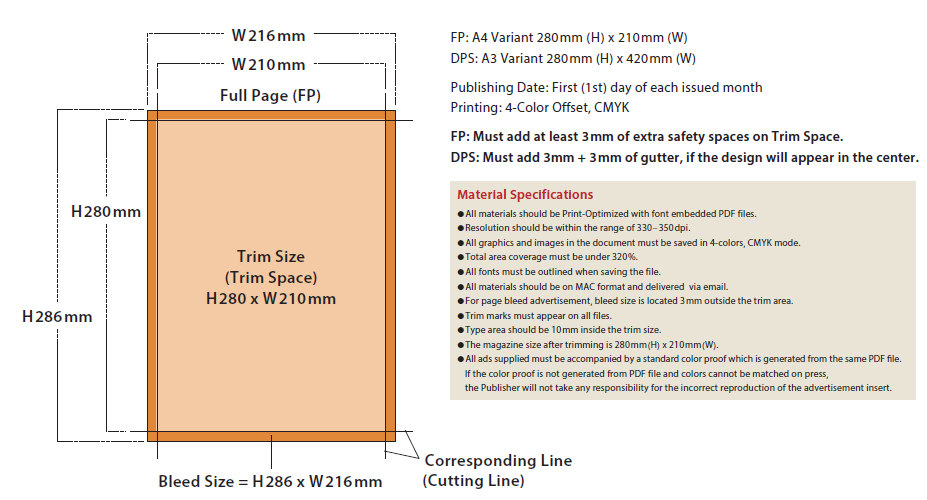 15
MATERIAL FORMAT for CF or Promotion Channels
Material Format
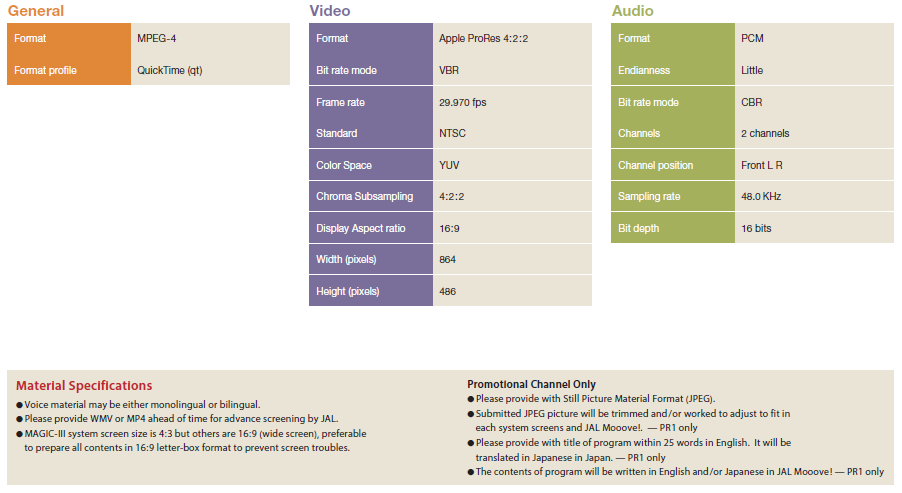 16
Guidelines for advertisement submission (1)
Guidelines for advertisement submission
Common to all print media
Overview of common standards for advertisement media submission
Notes regarding advertisement expression
Points to keep in mind when reserving an ad space
Please be advised of the following items when making submissions to this media program, due to the nature of the JAL in-flight environment.
Please note the following standards regarding advertising expression. Expressions or content that do not meet these standards will not be published.
Your understanding is appreciated.
Except for special pages such as the cover page, and pages facing articles, you can not specify ad page designations.
If you do not specify an article-facing space, your advertisement may be placed facing another advertising. Your understanding is appreciated.
For all media submissions, we carry out screenings of the company, products, and expression (ad content).
Advertisements that compete with the sales activities of the JAL Group and its affiliates (including information on airlines outside the JAL Group) may be rejected.
Because JAL Media is part of customer service provided by an airline to its customers, we reserve the right to reject content or visuals that might cause anxiety, discomfort, or disadvantage to our customers.
There are various conditions that must be compiled with in accordance with the Airports Act and the Civil Aeronautics Act with regard to advertising media and services provided in restricted areas of airports and on board aircraft. 　　
Please inquire separately regarding restrictions on the types of businesses and products that may be advertised.
In addition, please consult with us regarding the content of your advertisement at the production stage.
Please note that media services may become unavailable  due to unavoidable circumstances such as inclement weather and force majeure, .
Please note that the start and end dates of publication and screening may be moved forward or backward due to various circumstances such as aircraft availability. Routes and  cabin classes can not be specified for ad placements, except for the domestic flight new aircraft menu and part of the ZIPAIR menu.
For advertisement submissions for all media, there is no limit of one company per industry.
No refunds or rate reductions will be given in the event of flight cancellations or reductions due to force majeure and other unavoidable circumstance. 
As a general rule, cancellations will not be accepted after an application has been submitted. In the event of cancellation, a cancellation fee will be charged.
The first transaction for each customer must be paid in advance.
These media are offered on a term contract. No additional charges, refunds, or rate reductions will be made due to an increase or decrease in the number of flights operating.
Advertisements for which responsibility is unclear
Advertisements with unclear content or purpose
Advertisements that violate or may violate the relevant laws or regulations such as the Act against Unjustifiable Premiums and Misleading Presentations (e.g., "superlative" expressions), the Pharmaceutical Affairs Act (formerly the Pharmaceuticals Act), food labeling, and other related laws and industry guidelines.
False, exaggerated, or inaccurate information that may mislead the public
Inappropriate expression involving comparisons with other companies to emphasize one's own superiority
Content that may discriminate or alienate people based on nationality, race, ethnicity, social status, position, region, occupation, gender, illness, disability, etc., infringe on privacy, or constitute sexual harassment or other violation of human rights
Content that may be defamatory, libelous, or slanderous toward another company
Content that may damage the credibility of a business or obstruct business operations of another company
Content that is antisocial, immoral, or otherwise disruptive
Content that is violent or grotesque and offends public order and morals
Content that is fraudulent or involves bad business practices
Content that is misleading to readers because it is unscientific or superstitious
Content that causes readers (viewers), including those on board an airplane, feel uneasy
Unauthorized use of another party's name, photograph, discourse, trademark, symbol, copyright, patent, etc.
Content with considerable risk of encouraging speculation, gambling, etc.
Content that may hinder the sound development of youth
Content that is involved in judicial trials or disputes, or has the potential to become the subject of future legal disputes
Content with the purpose of political publicity or religious proselytizing
Content intended to promote mail-order sales
Content that is likely to damage the JAL Group brand or lower the quality of the magazine
Expressions that, contrary to the facts, appear to imply that the JAL Group recommends or guarantees the advertiser or their product or service
Advertisements that might disadvantage the JAL Group as a result of their publication
Other advertisements that the JAL Group deems inappropriate
Notes on advertisement productions
For four-color combinations (including images), please ensure that the total value of the four CMYK plates is 320% or less.
Special colors cannot be used.
The final trim sizes are as follows. SKYWARD (interior page: 280mm (height) x horizontal 210 mm (width), Outside back cover: 280mm (height) x 200mm (width)
Please keep logos, company names, copy, etc. at least 10mm inside the final trim line. Please leave at least 3mm of bleed area on each side.
As a general rule, we do not provide color proofs.
We will accept submissions from overseas on the condition that the printing finish is left to our discretion.
Submission Format
As a general rule, J-PDF manuscripts only (JMPA Color 2018 compliant) J-PDF: JMPA Color compliant; Illustrator CS2 or higher; InDesign CS4 or higher; Acrobat Professional 9 or higher*Please lower the version if produced in CC2019.
Submission Content
(1) Material data* Please submit by data document transmission 
(2) PDF specifications
(3) Pre-flight report
17
Guidelines for advertisement submission (2)
Guidelines for advertisement submission
Common to all video media
Points to keep in mind when reserving an ad spot
Submission Format
You cannot request a screening order of commercials.
Commercials are screened only on Japan Airlines flights (flights marked JL on the timetable). Nonscheduled flights are not included.
Screening periods are set as the first to last day of each month, but are subject to change for various reasons. Your understanding is appreciated.
(1) Domestic flight commercials- Data file for delivery- WMV or MP4 file for inspection
(2) Movie/video pre-roll commercials- Data file for delivery- WMV or MP4 file for inspection
(3) Promotional (PR) programs- Data file for delivery- WMV or MP4 file for inspection
(4) Video programs- Data file for delivery or 1 HD camera- WMV or MP4 file for inspection
Notes on advertisement productions
The ratio of the front screens will be 4:3 with the exception of some aircraft. 16:9 images will have black margins at the top and bottom. Please prepare 16:9 video in a letterbox format. (squeeze format is not acceptable)
Individual monitors will be 4:3 with the exception of some aircraft. 4:3 images will have black margins at the top and bottom.
Audio can be mono or stereo, but must be a single-audio track.
Please submit a job sheet that includes the title, language, length, time code, size, etc. along with the material.
　　(unnecessary when delivering by tape)
Please contact us as there are format specifications for data and tapes to be delivered.
If a commercial is not shown due to a situation such as a malfunction of the in-flight entertainment system, no refund, rate reduction, or compensation will be provided. Your understanding is appreciated.
*	Please prepare the following only when submitting to Promotion (PR)1.
-	A static image JPEG file for use on the MAGIC Menu screen (clean image at the highest possible resolution)
-	A program title for the MAGIC menu (Japanese: 12 double-byte characters, English: 25 single-byte characters *including spaces)
-	A program introduction for SKYWARD (international version) in Japanese, approx. 50 Japanese characters English with Japanese or English only is also acceptable.
*	For details, please check with our sales representative.
If you have any other questions, please feel free to contact us.
18
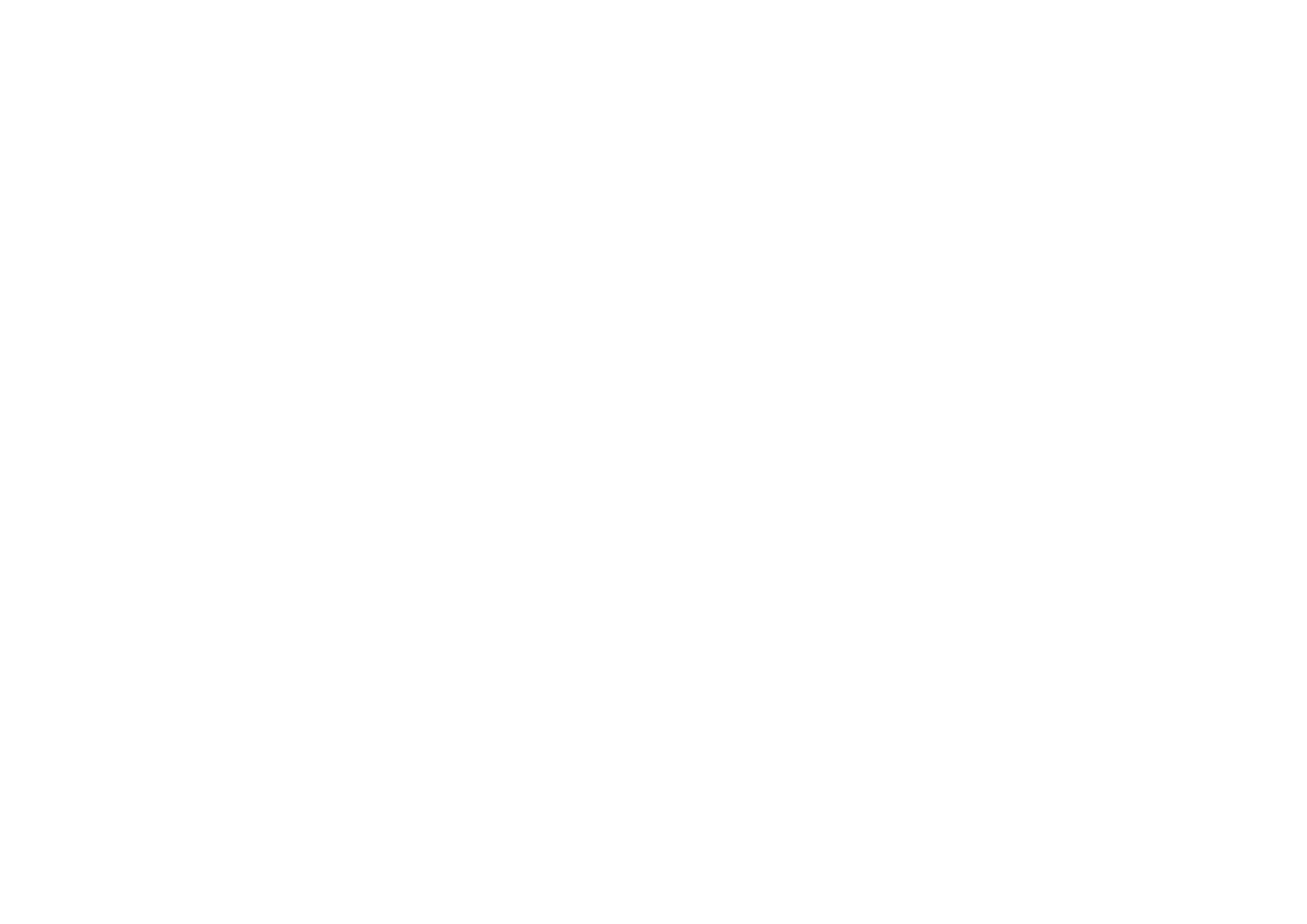 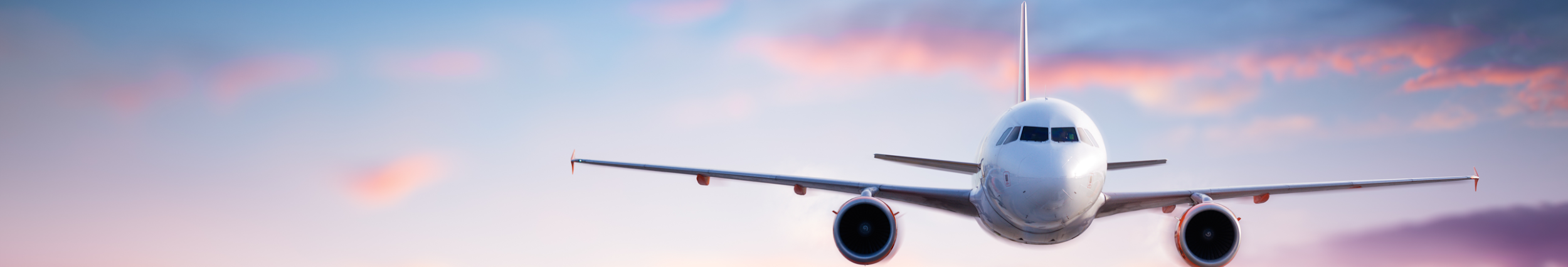 JAL Brand Communications Co., Ltd.
2-4-11 Higashi Shinagawa, Shinagawa-ku, Tokyo 140-8637
Nomura Tennozu Building
Email: jbc_ad@jal.com
CONTACT
We have a designated agent system for overseas customers For inquiries from overseas, please contact one of the designated agents below.
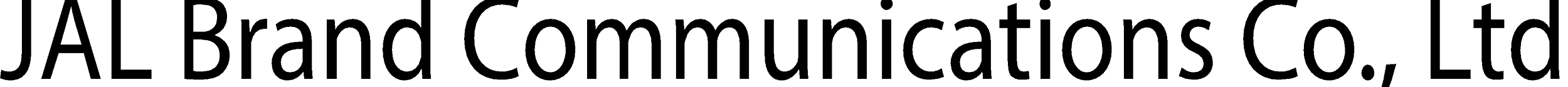